JARDÍN DE INFANTES - SEGUNDO GRADO | SER UN BUEN AMIGO
RECORTE A MANO
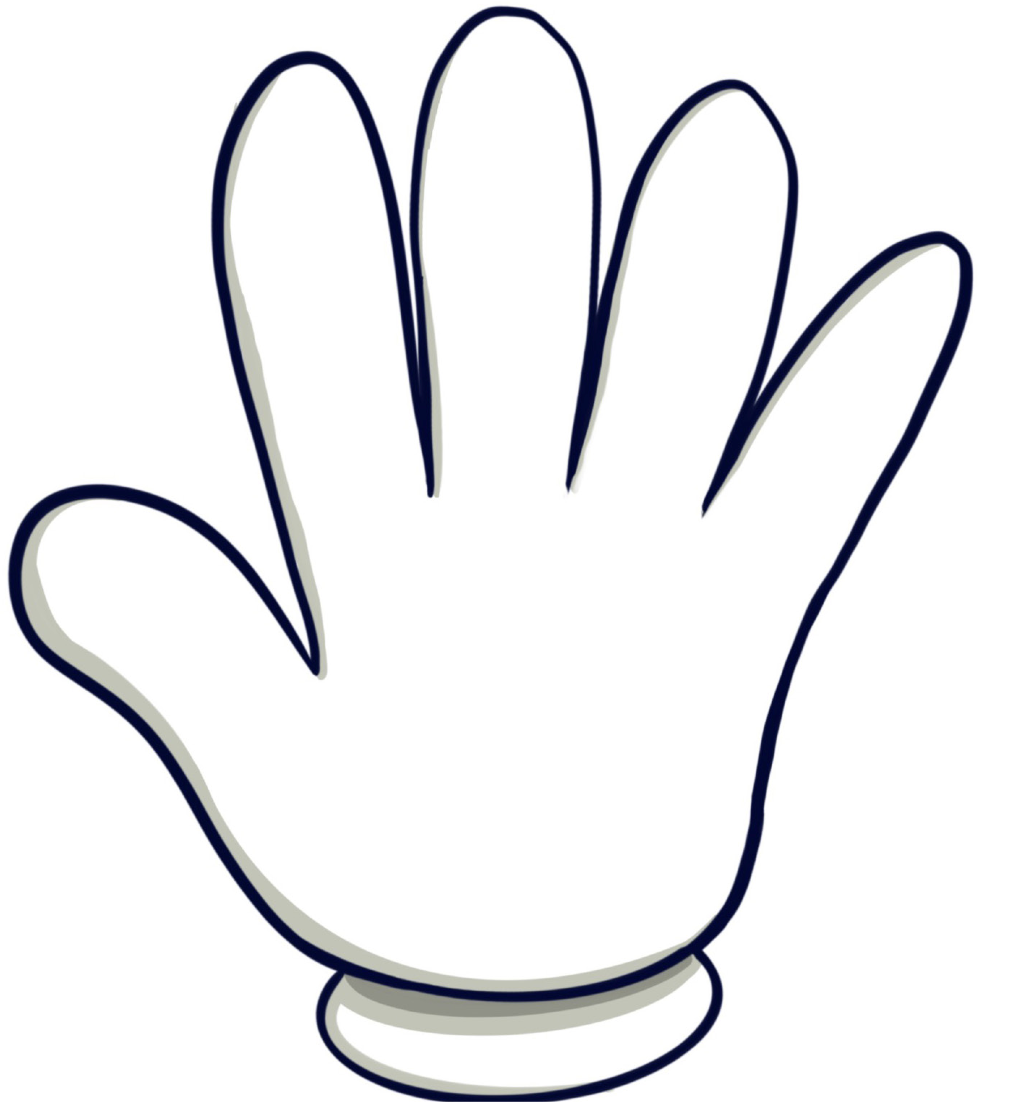 © 2022 OVERCOMING OBSTACLES
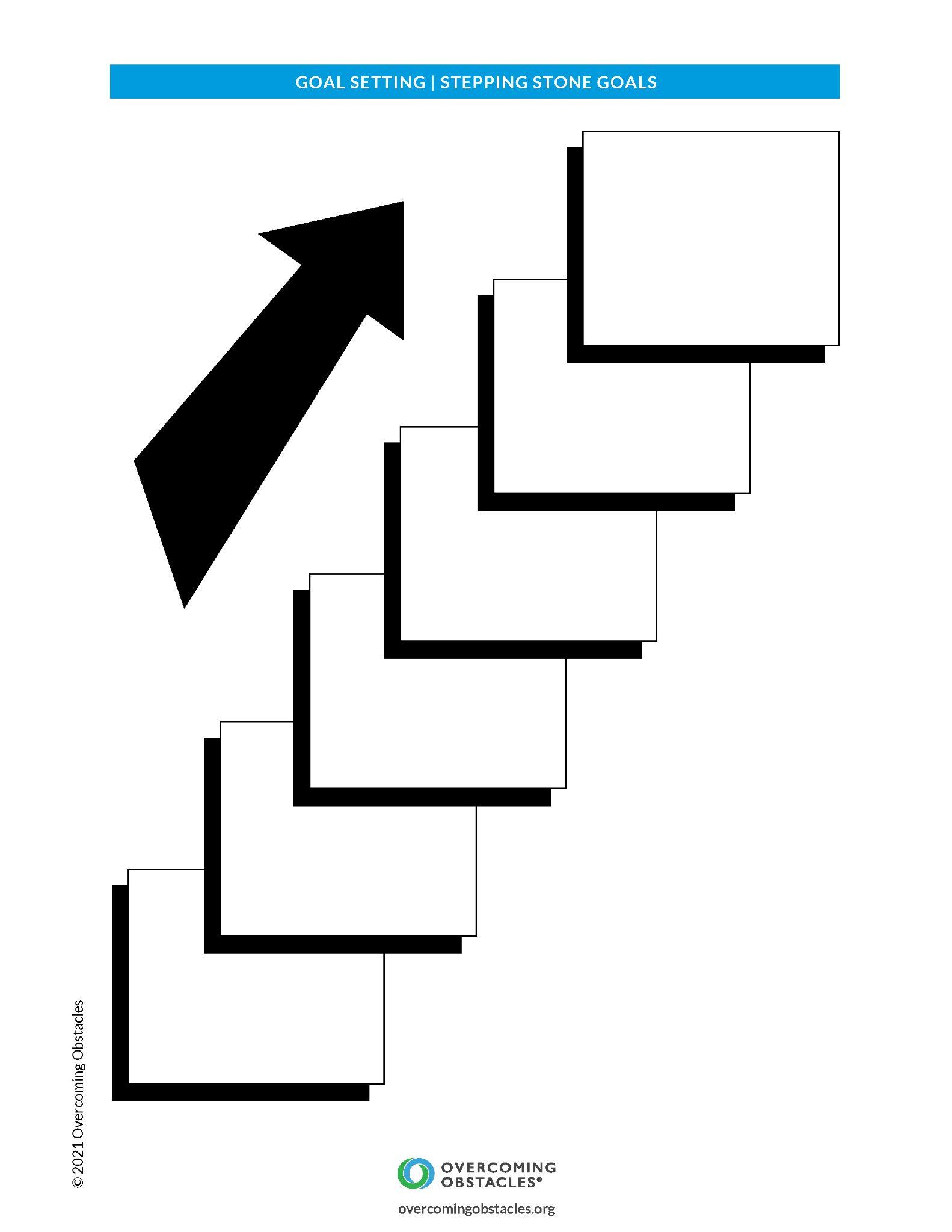